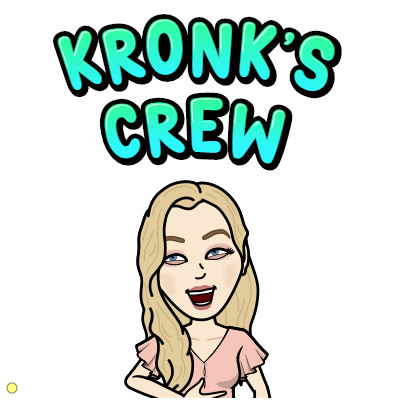 Quick write: 

 What do you like most about your neighborhood?
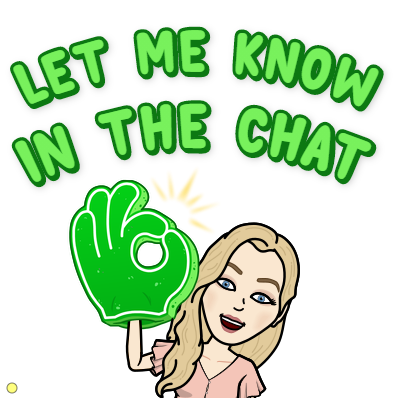 wednesday
October 21, 2020
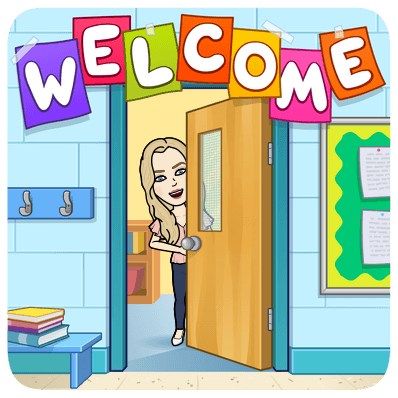 SEL Video: Conflict Resolution
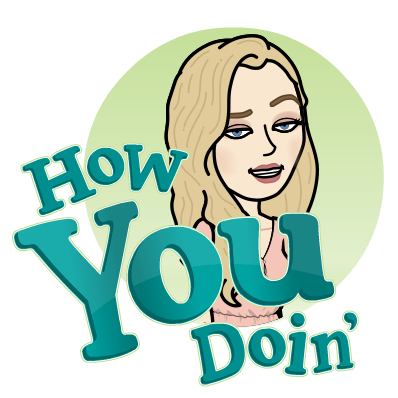 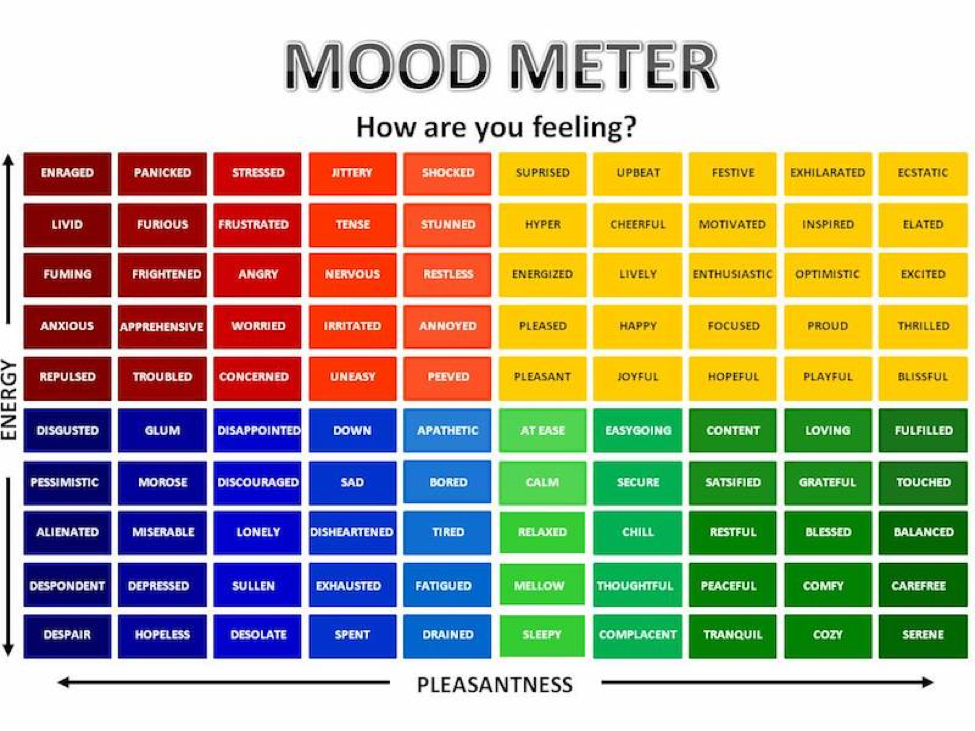 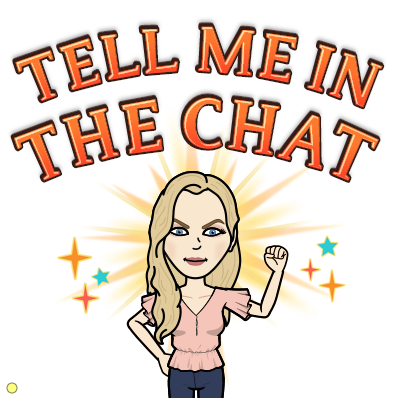 ELA 
9:10-10:30
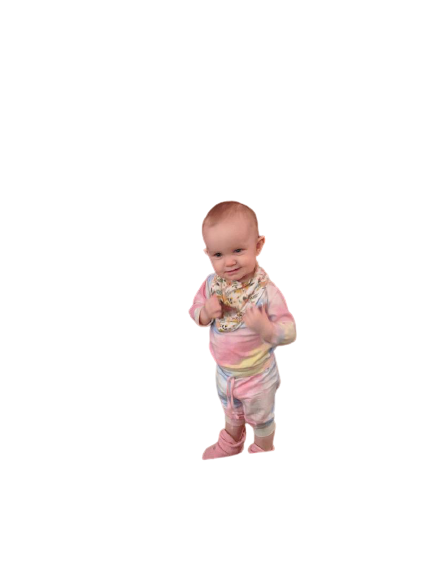 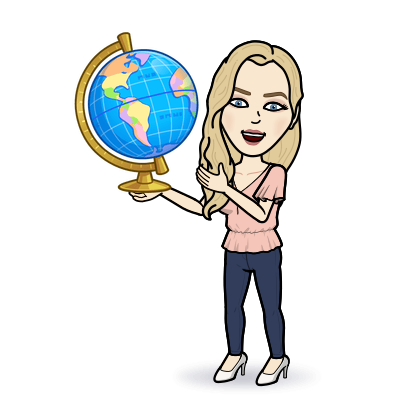 Benchmark:Week three:Lesson 7- Analyze Point of View and Purpose in Two Texts on the Same Topic
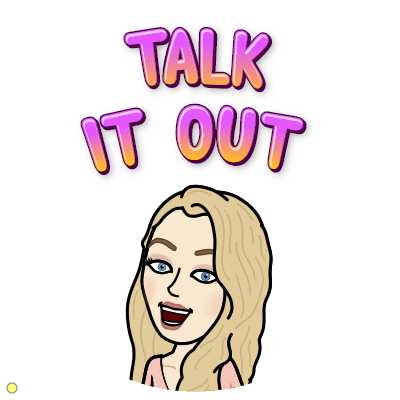 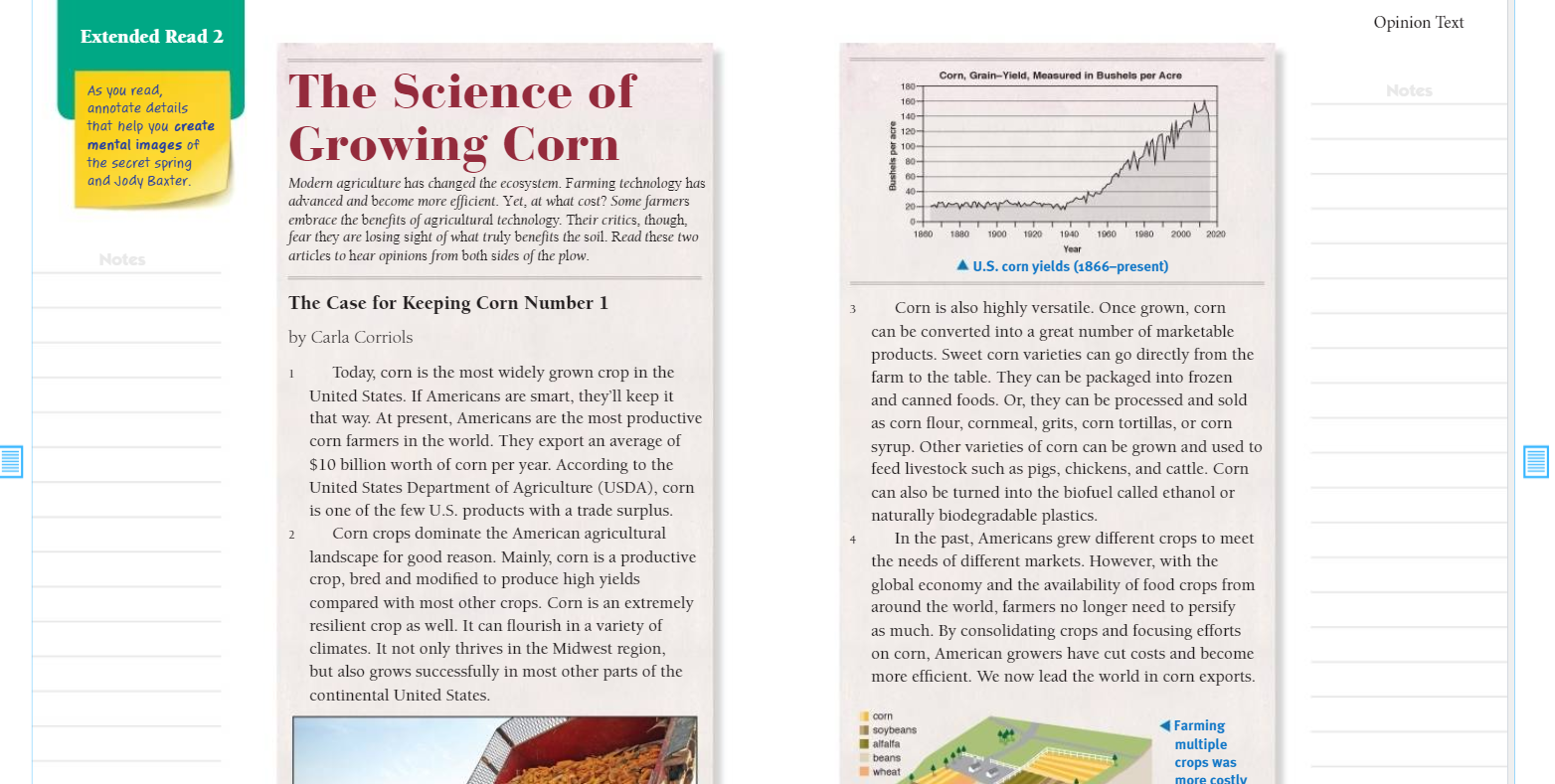 Constructive Conversation: Partner
Reread and annotate both texts.
Share your evidence and answers to the questions with the class.
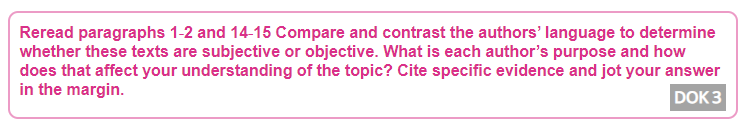 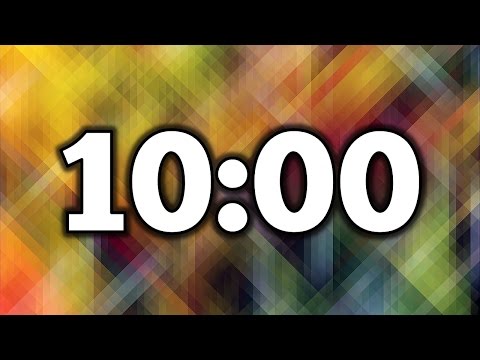 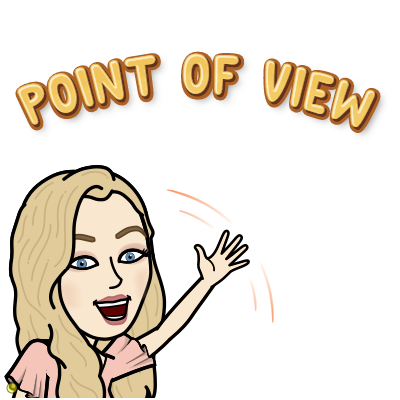 Share and Reflect
Independent Practice - Small Group
Independent Practice in SCHOOLOGY
Answer Question 2 in Write: Use Text Evidence on page 26 of Cultivating Natural Resources.
Upload a picture of it on Schoology.
Reread paragraphs 6-7 and 12-13 and analyze the author’s language in these paragraphs.
Small Group
I will be joining your small groups!
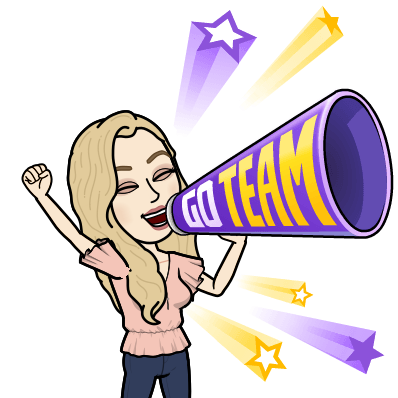 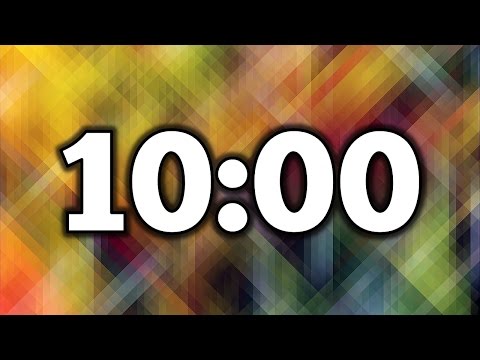 Benchmark: lesson 8: Informative Essay: Link Ideas Within and Across Categories of Information
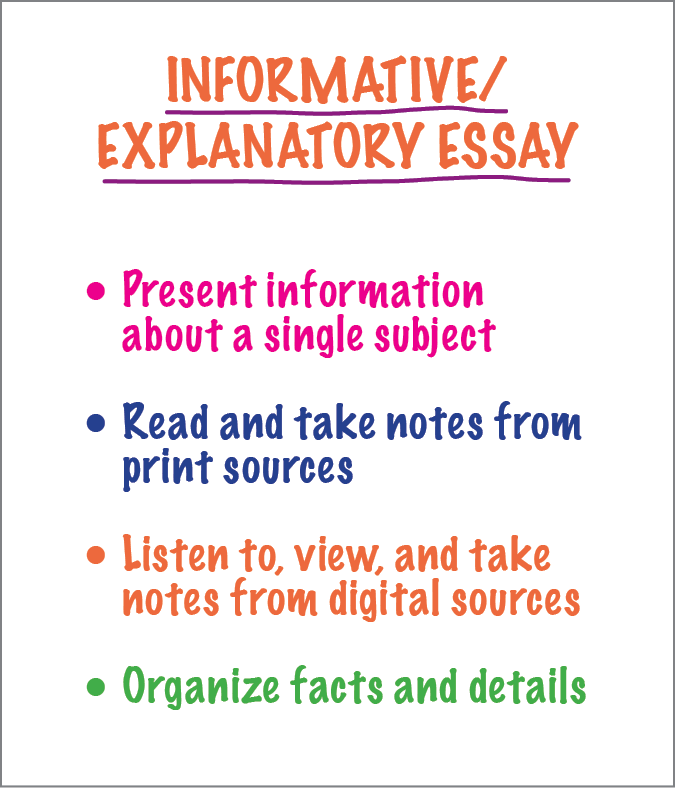 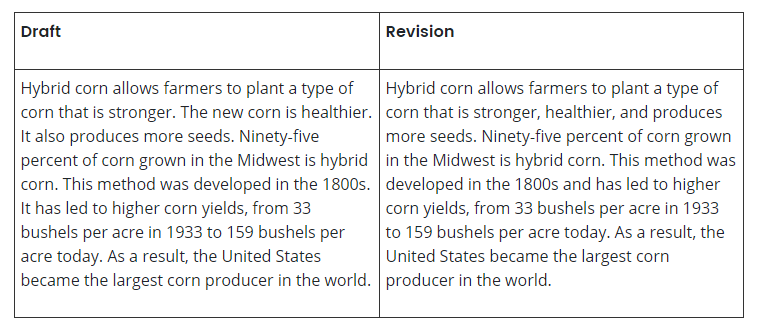 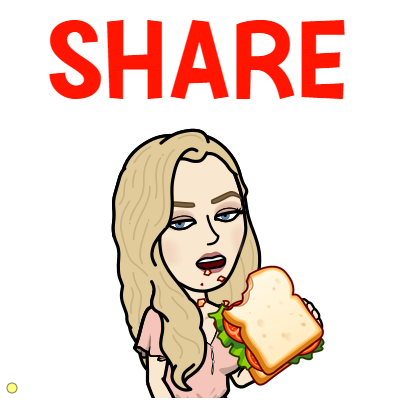 Guided Practice
Independent Practice - Small Group
Independent Practice in SCHOOLOGY
Continue working on your essays.  
Drafters look for places in your writing where you can combine sentences to link ideas using conjunctions in order to make your texts smoother and easier to follow.
Writer’s Workshop begins at 12:25
Small Group
I am meeting with your small groups!
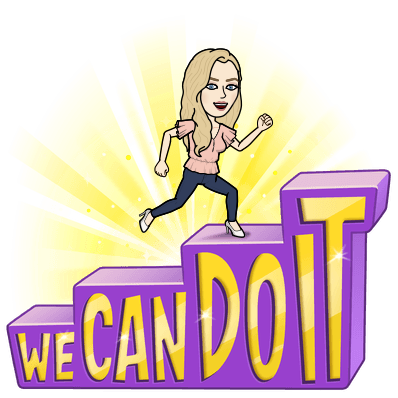 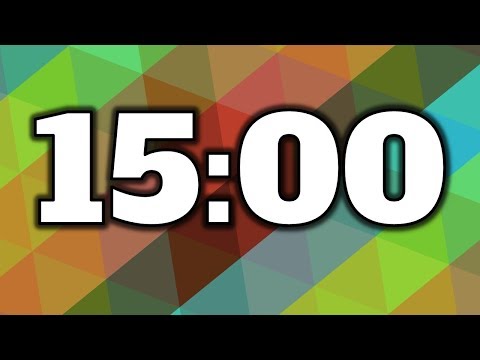 Math 10:40-11:45
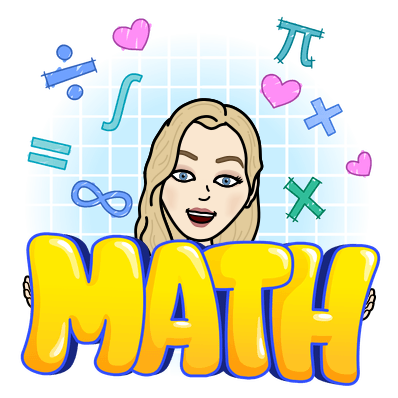 Eureka: Module 2- Lesson 8
Application Problem page 171 - 4 minutes
Review M2 Lesson 8 Video
Learn Pages (173-175)
Practice 
Exit ticket in Schoology

Independent Work Asynchronously this afternoon
Zearn M2L9 - BE ON LESSON 10
[Speaker Notes: Lesson 13 Exit Ticket (Sylvia has it made)]
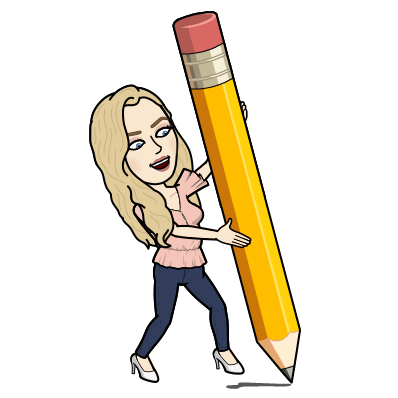 Writers workshop
12:25-1:00
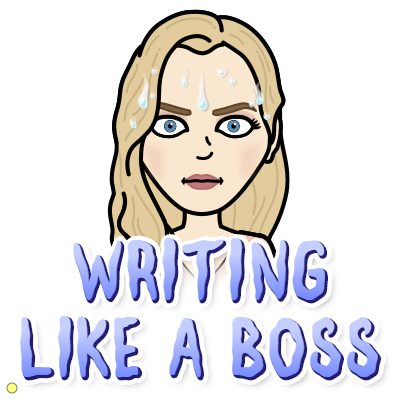 Sharing your writing - continuing to publish
You will be sharing your introduction and conclusion paragraphs with me today. You will share your facts, page numbers, paragraph numbers, and authors for your information on your TWO body paragraphs. You will continue to work independently to finalize your essays.

Today you will finalize your Body Paragraph #1 (paragraph #2 in your essay)
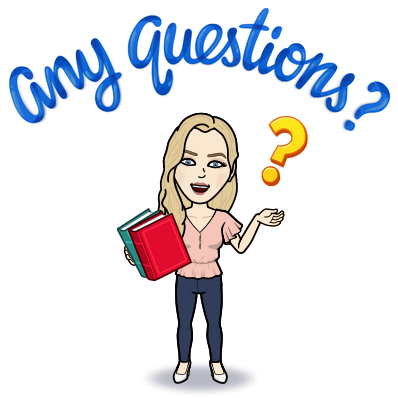 Science Day! 
Afternoon/Asynchronous Work
Independent Work In Schoology: 
Watch your mystery science video (ONLY) Why did Dinosaurs go Extinct?
Complete your Science exit ticket
Ensure that all tasks in 10-21 folder are completed 
Daily Additional Independent Work:													NO READWORKS THIS WEEK
Choice read for 20 minutes - using books on your bookshelf in Benchmark
Complete Zearn M2L9 (be on lesson 10)

REMINDER - YOU HAVE GYM TODAY AT 2:25pm
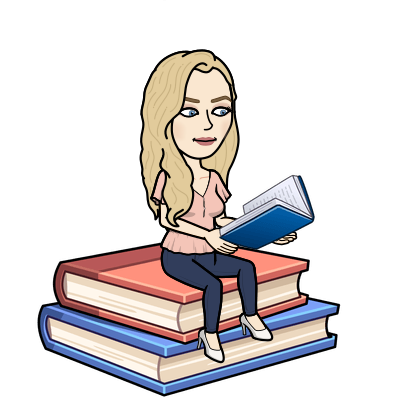